Y6 Induction 2024
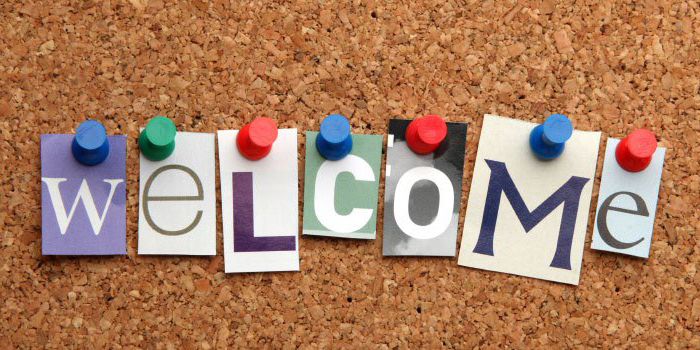 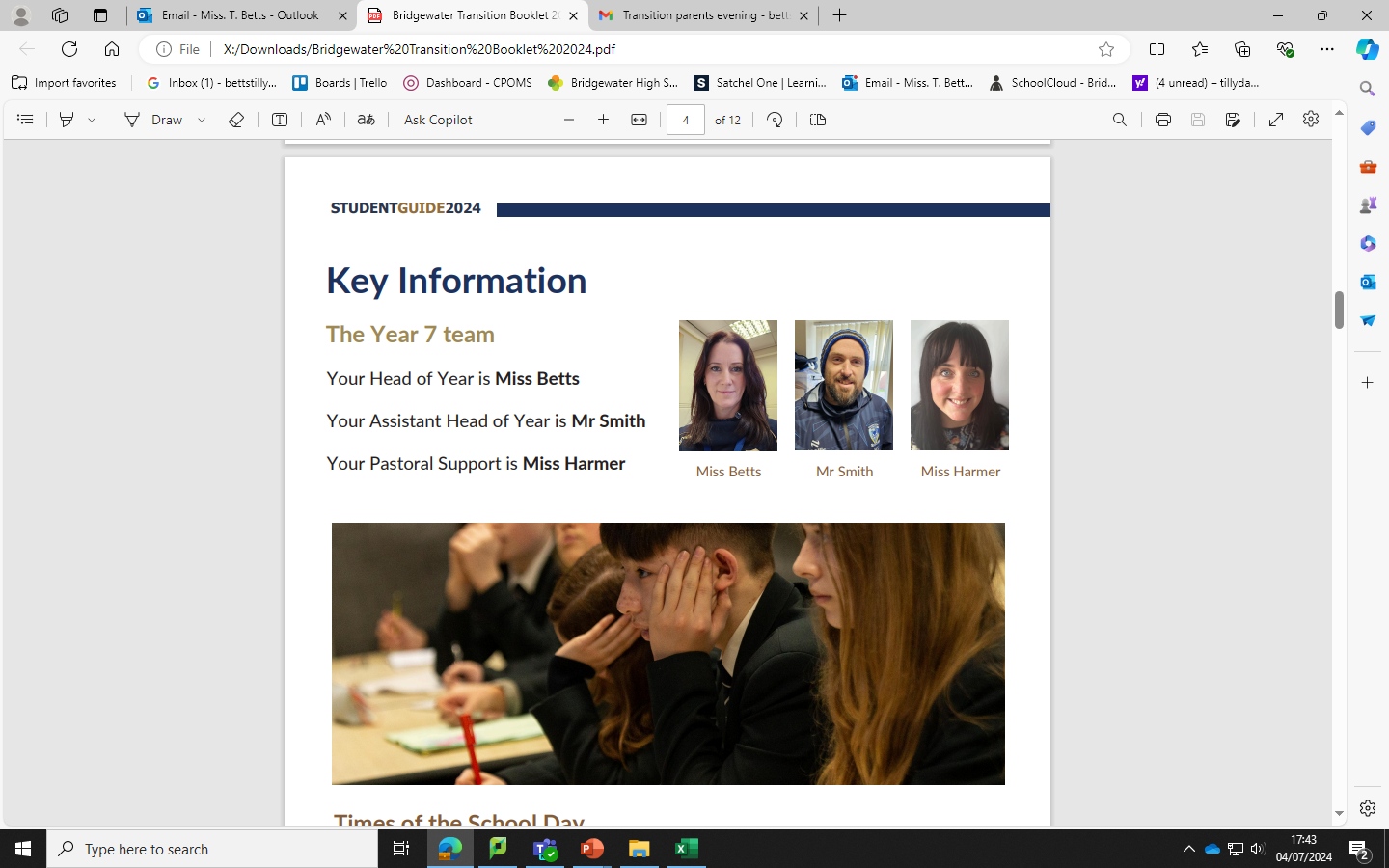 Starting High School
Arrive to start for 08:40 prompt.

The first two periods on the 3rd September will be with form tutors and the normal timetable will begin after break time.

Cashless catering pins will be set up and shared over the summer ready for the first day.

Your child needs to bring their own stationery for school and a PE kit, in case PE falls on that first day.

All important information is available via our website – www.bridgewaterhigh.com
Dropping off and picking up
Hall Drive is a narrow residential road with no way out at the end except through the school.

As a result, we ask that you do not drive or park on Hall Drive when picking up or dropping off pupils.

Develop your independence by making your own way to school.

If this is not possible, ask your parents/carers to drop you off away part way from the school to walk with friends.

Your child should *not* ride to school in September until they have sorted a cycle permit from the school.
Pupil absence, medical appointments and holidays
All absences must be accounted for by a telephone call from a parent/guardian to the School Office (01925 263814).

Phoning the office will mean that your child’s absence is appropriately marked in the register for that day.

Pupils must sign out and in of school at the office if they are leaving school for a medical appointment. It is helpful for teachers and pupils if the pupil has a note to explain the reason of their early departure.

Holidays should be avoided in term time if at all possible.
Requests must be made in writing.
Attendance
School target is 97%
Lesson Scores
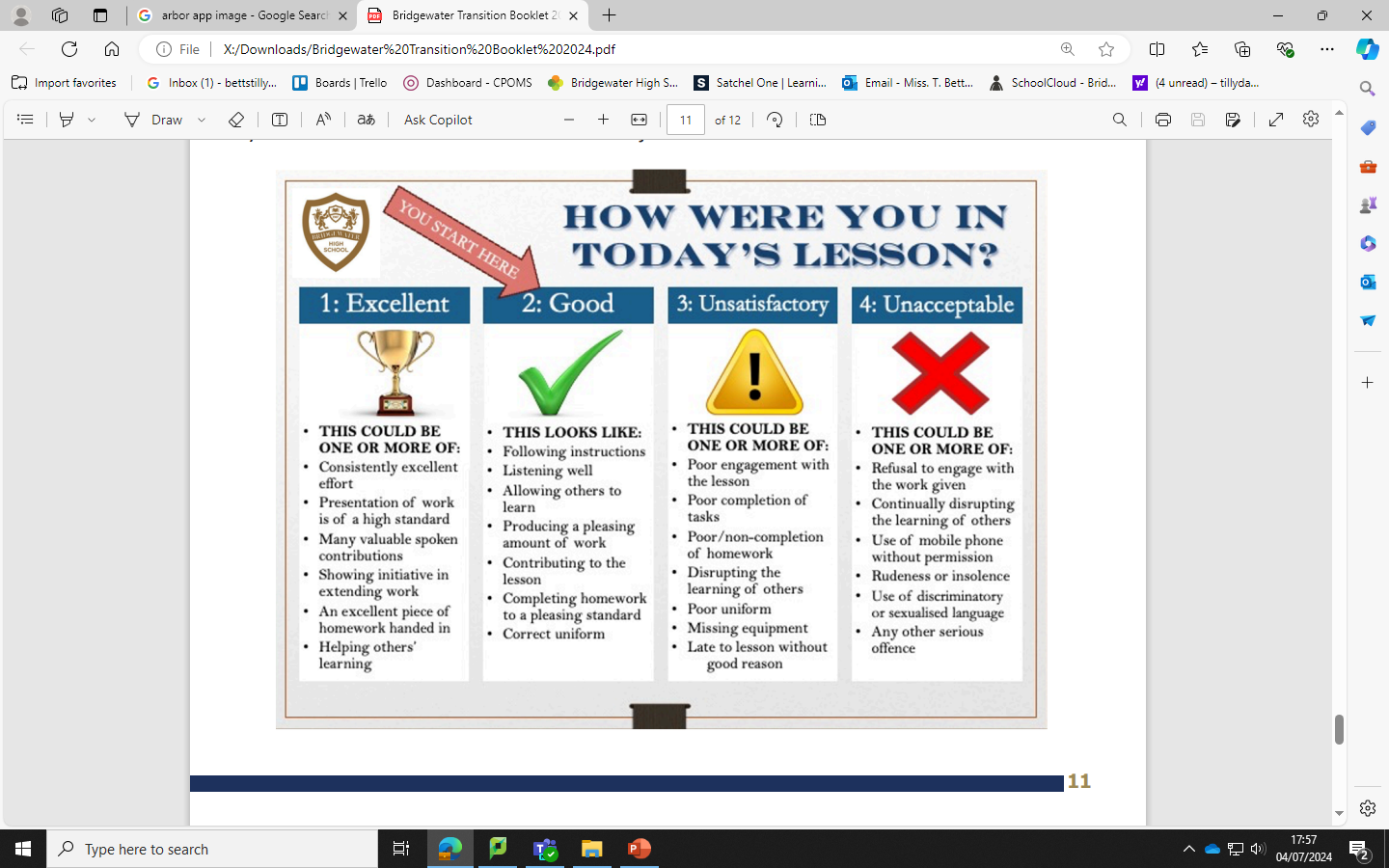 School Uniform
There is clear guidance on what constitutes our school uniform which is endorsed and supported by the Governing Body.  Compulsory and non-compulsory items can be purchased from:

www.bubbleembroidery.co.uk/shop/bridgewater-high-school-home

If uniform is bought from other retailers it must comply with this guidance.
PE and Dance practical wear
DANCE  Pupils can opt to wear their PE kit for Dance activities however it is worth noting that PE and Dance maybe, in some cases, timetabled for the same day. Please also bear in mind that on some occasions, pupils will get wet and muddy in PE lessons and thus having a spare change of clothing for dance activities is advisable.

 
PE Technical T-Shirt (Boys/Girls), the PE Skinny pants (Boys/Girls) or the Female leggings which can all be used additionally for PE activities and especially in inclement weather.
OFFICE 365
Your child will be given a school email account
 
Every Bridgewater pupil has their own email account.
Your email address will be the number 24 followed by surname, followed by first name, followed by @bridgewaterhigh.com. An example would be: 24smitha@bridgewaterhigh.com

It is here that you can access Teams and OneDrive.

Also, when you go to www.office.com, there will be a box on the right-hand side allowing you to Install Office (see image below). 

This means that you can download the Office 365 apps on up to five computers for free!
You can also use the Outlook app on a phone to access your emails.
Important APPS
Arbor






Satchel One
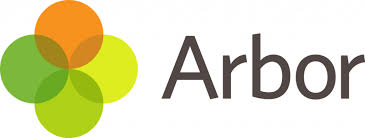 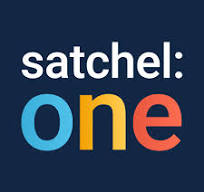 Electronic devices
If pupils bring a mobile phone with them to school, it must stay switched off unless permission has been granted by a teacher.

Our policy is ‘OFF and AWAY’.

If they need to urgently contact home at any point during the day, they must go to the office and phone from there.

Please avoid contacting your child on their mobile phone during the school day; the office will pass on any messages if needed.

School cannot be responsible for any devices pupils bring in.
Contacting school
If you have any queries regarding your child at school, the form tutor is the first point of contact. HOY will oversea your child’s care.
If the matter relates to a particular subject area, you should contact your child’s subject teacher.
If you are in any doubt over who to contact, please contact the head of year

To email a teacher use the following format:
	initial.surname@bridgewaterhigh.com
CONWAY residential trip
31st March – 4th April 2025
Stockton band will visit from Monday – Wednesday, 
Appleton band from Wednesday – Friday

The students will experience a variety of activities, including STEM and outdoor pursuits.

More details will be shared in September.
IMPORTANT DATES FOR YOUR DIARY
Term starts on 3rd September 2024

16th  September Y7 individual and form photographs

25th September – Y7 Information parents/carers evening (6pm – 7pm)

3rd October – Year 7 Pastoral Evening with form tutors

28th November – Year 7 Appleton Parents Evening via School Cloud

3rd December – Year 7 Stockton Parents Evening vis School Cloud

31st March – 4th April - Conway Residential Trip